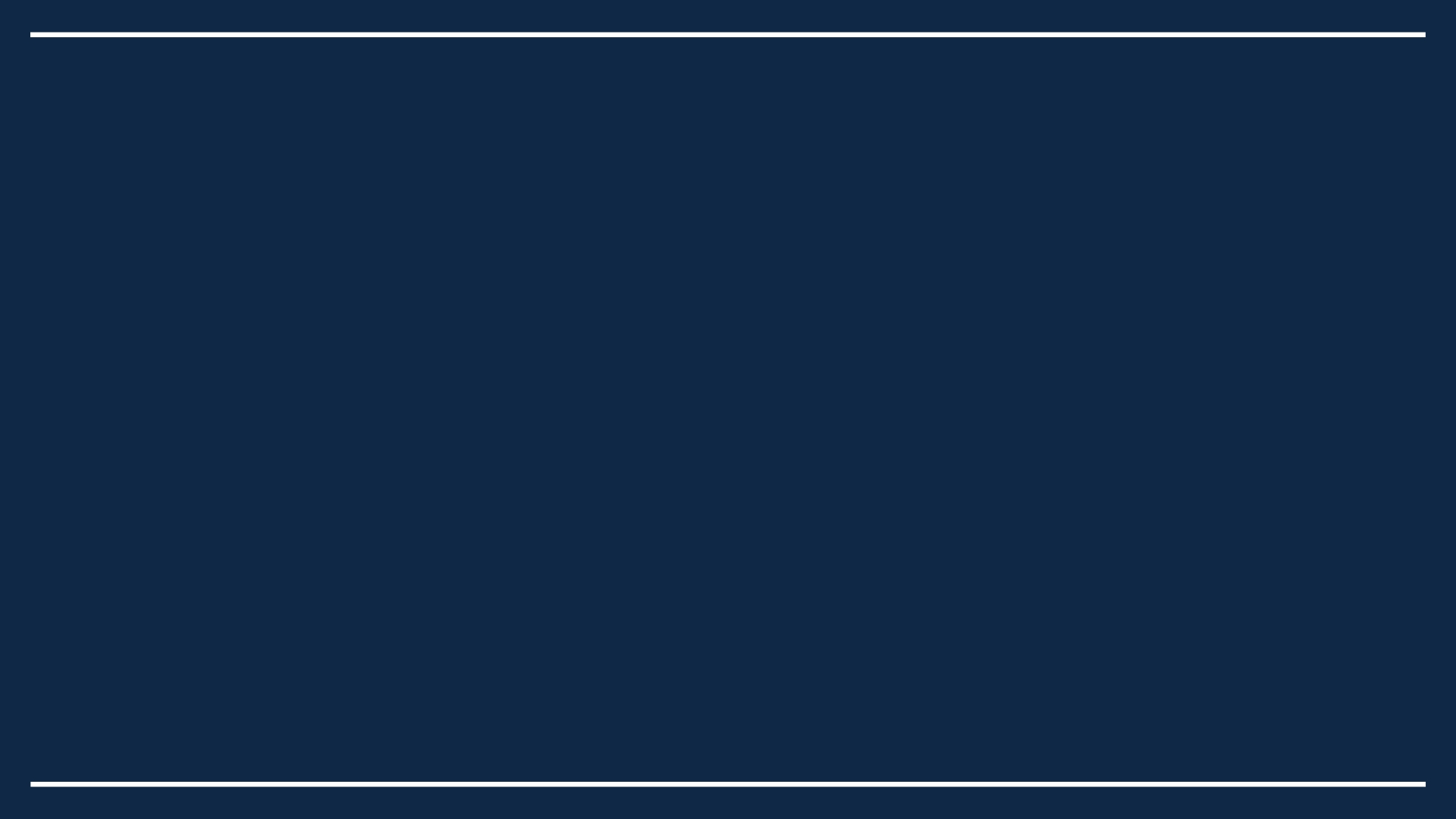 Race, Policy, & Social Mobility
Bradley L. Hardy
American University

Race at the Forefront in Social and Economic Policy 
CRISMA  Inaugural Conference
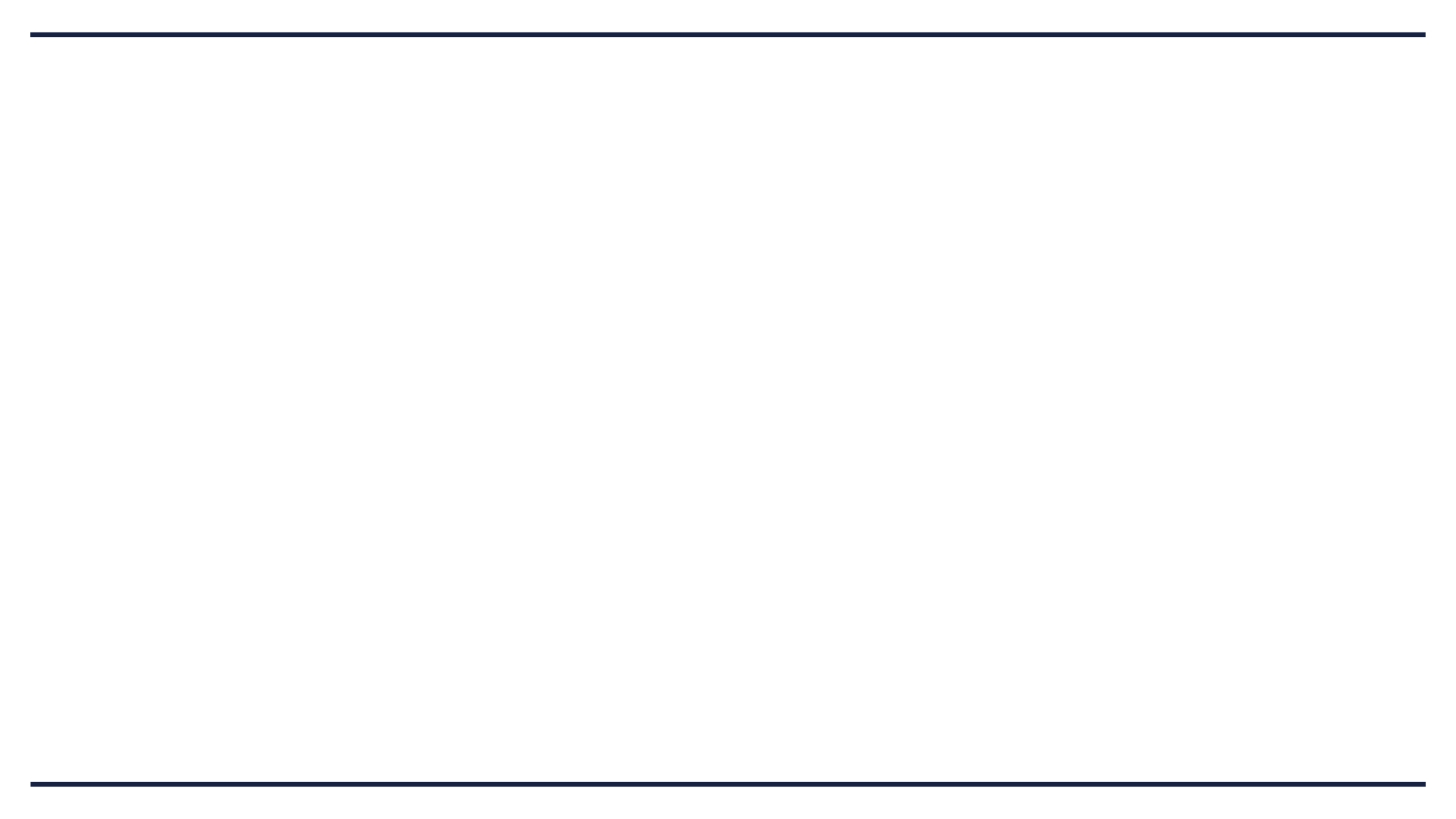 Differences in social & economic mobility across the U.S.
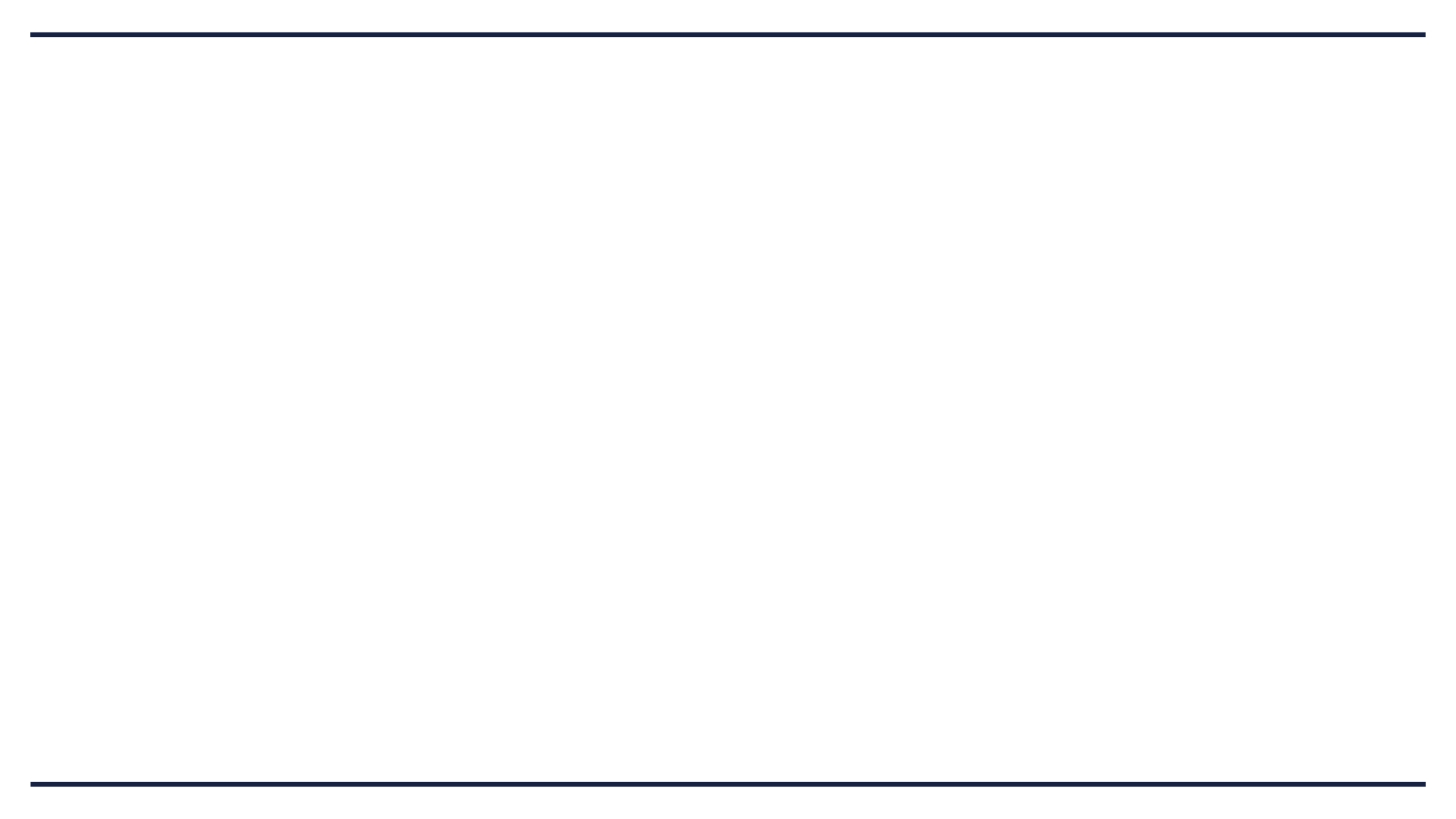 Low Parental Income & Adult Child Incomes
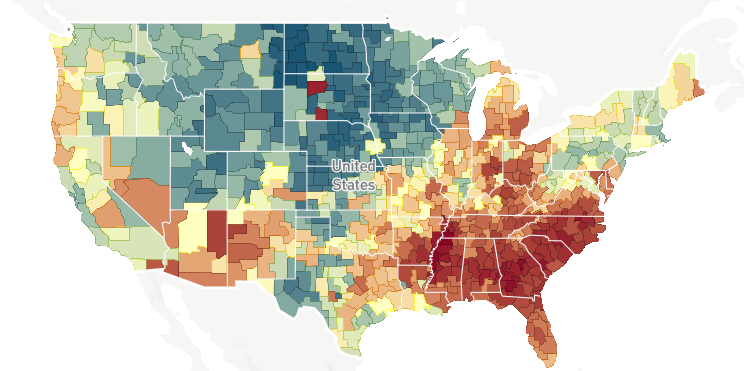 Chetty et al. (2018). Opportunity Atlas
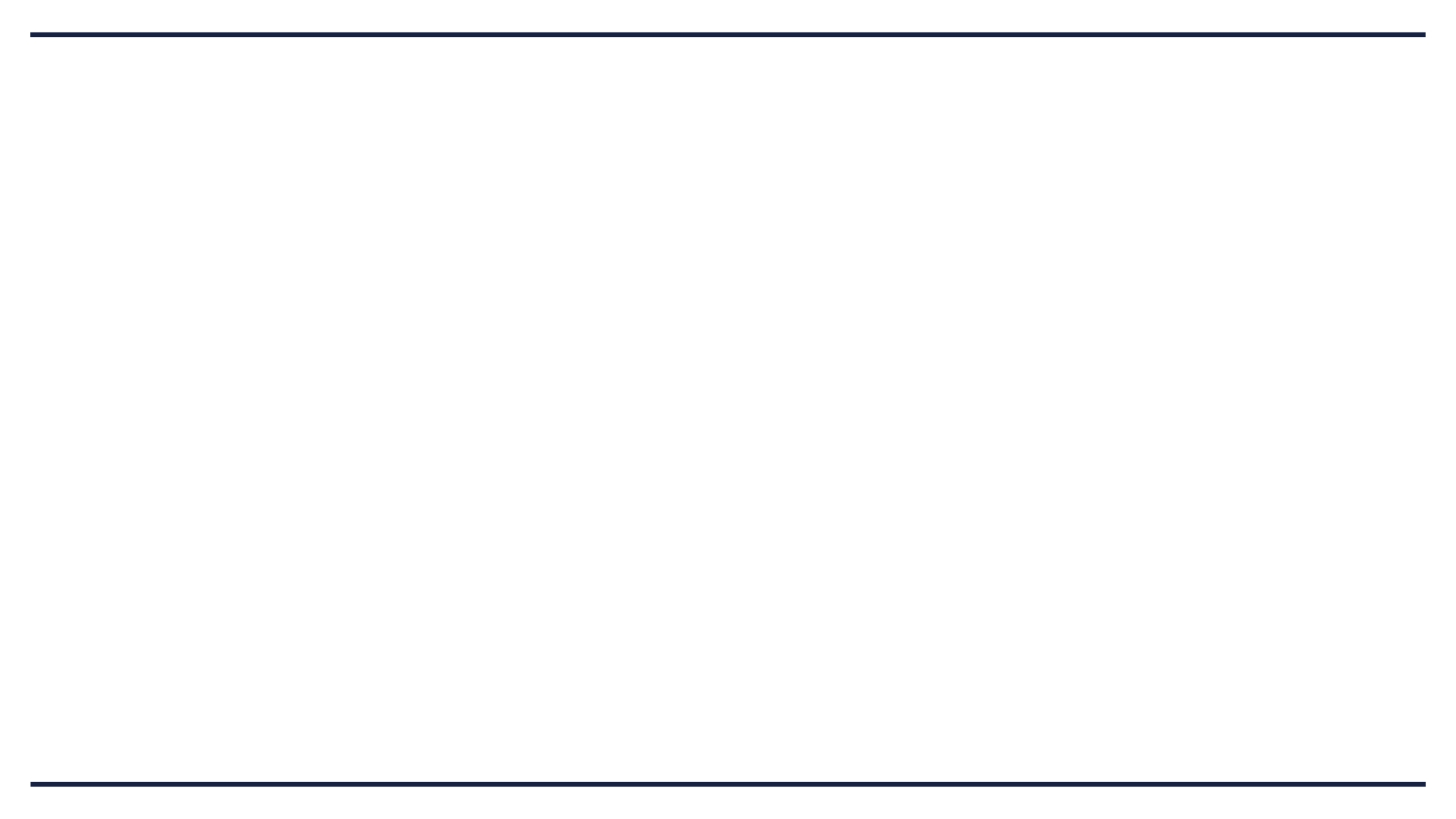 What other factors potentially influence these observed outcomes?
Do these contemporary outcomes have structural, historical determinants?

State & local policy choices – current & past 
minimum wages, economic development

Race & policy (Hardy, Parman, & Logan 2018)
historical policies & cumulative impacts
exclusion: housing, education, social welfare, & criminal justice policies
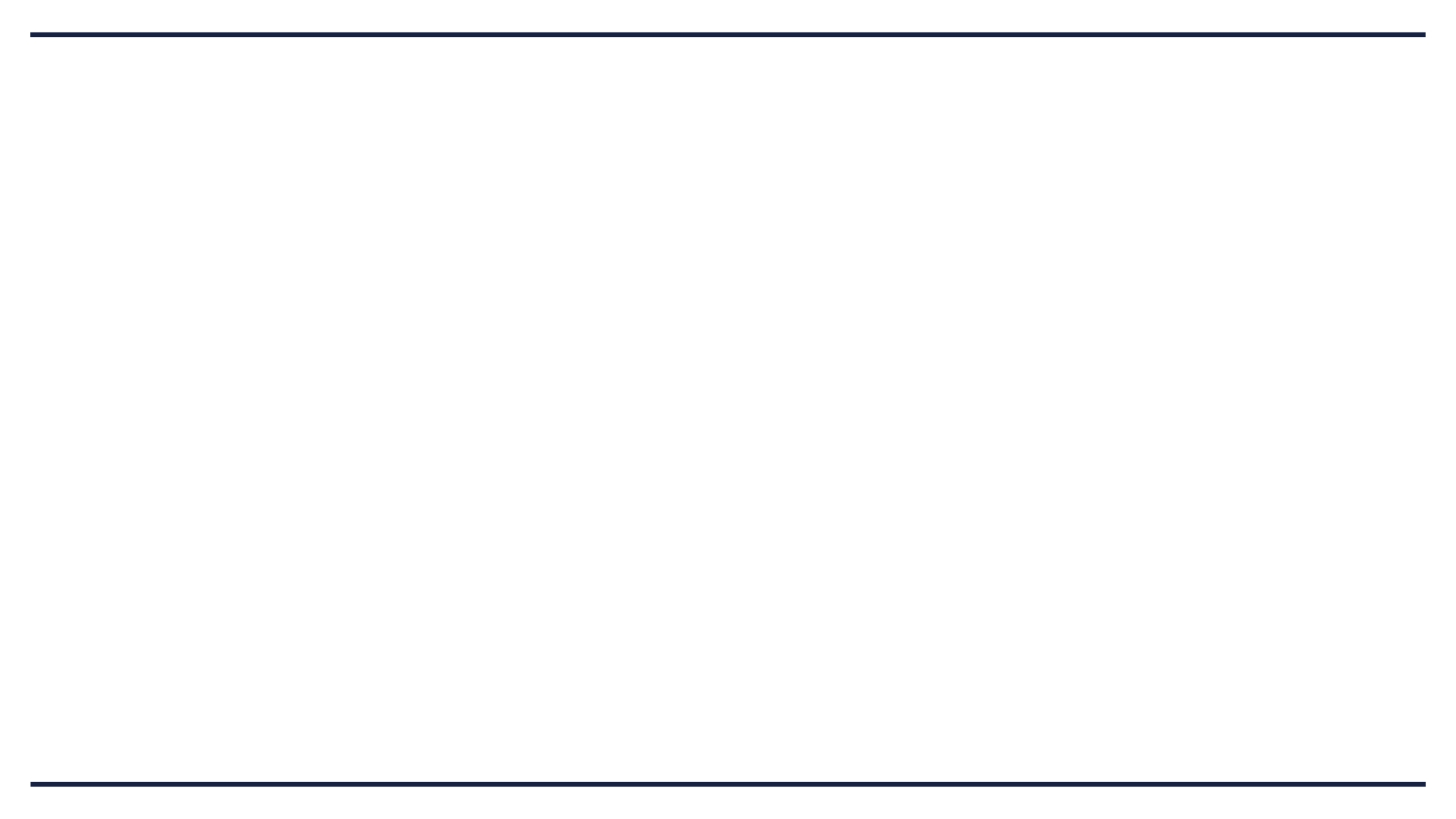 State Labor Market Policy Differences
2018 State Minimum Wages (DOL)
2017 State EITC (CBPP)
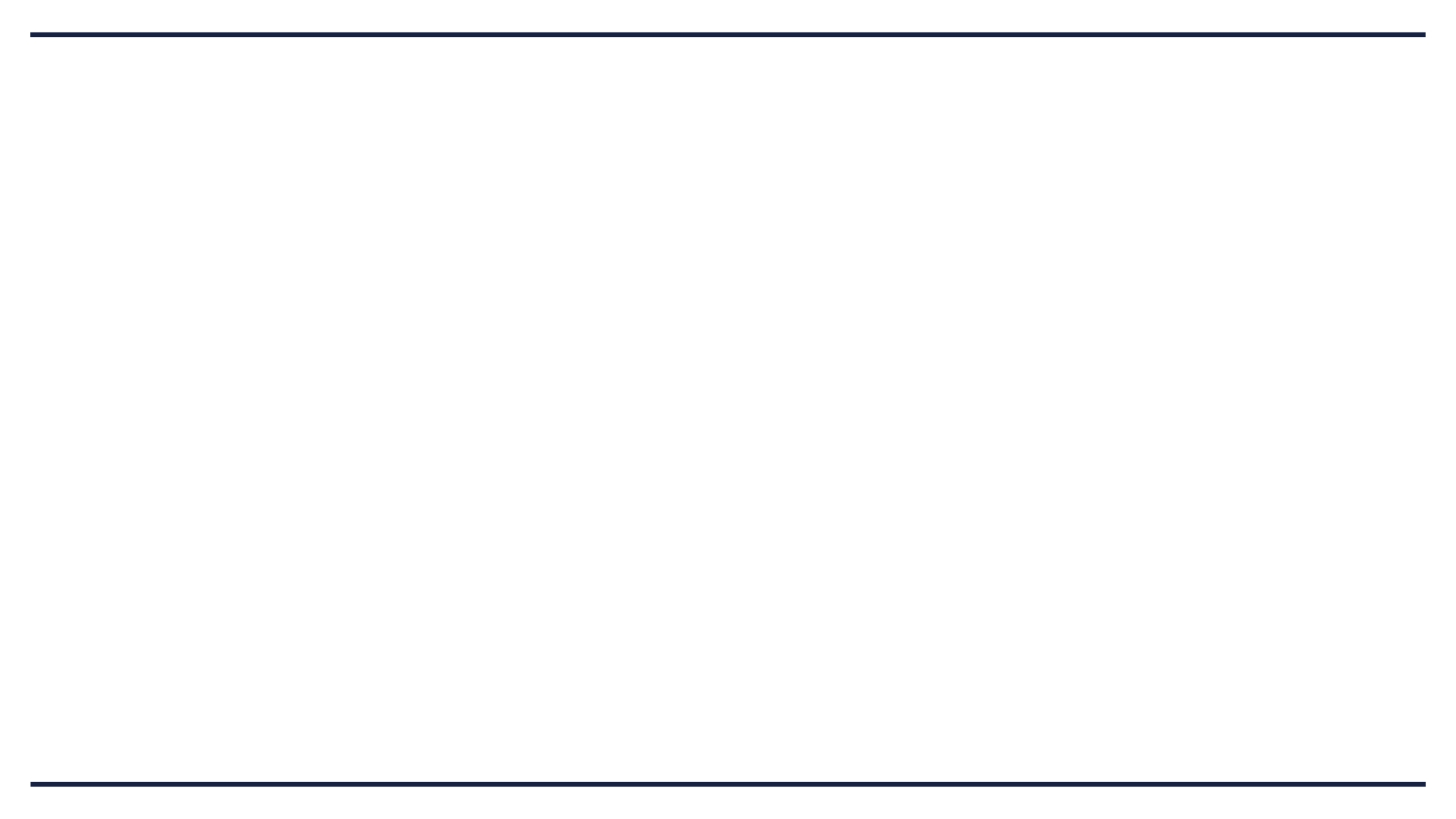 Distribution of the black population in the United States, 2010 (U.S. Census Bureau)
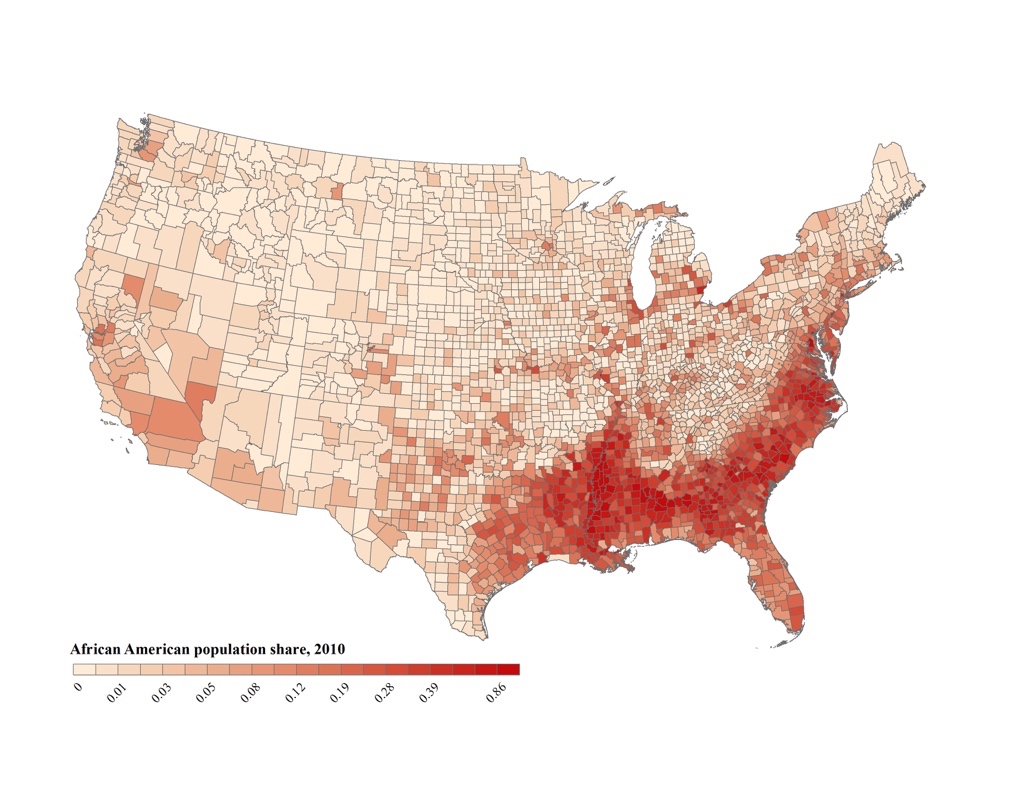 Hardy et al. (2018)
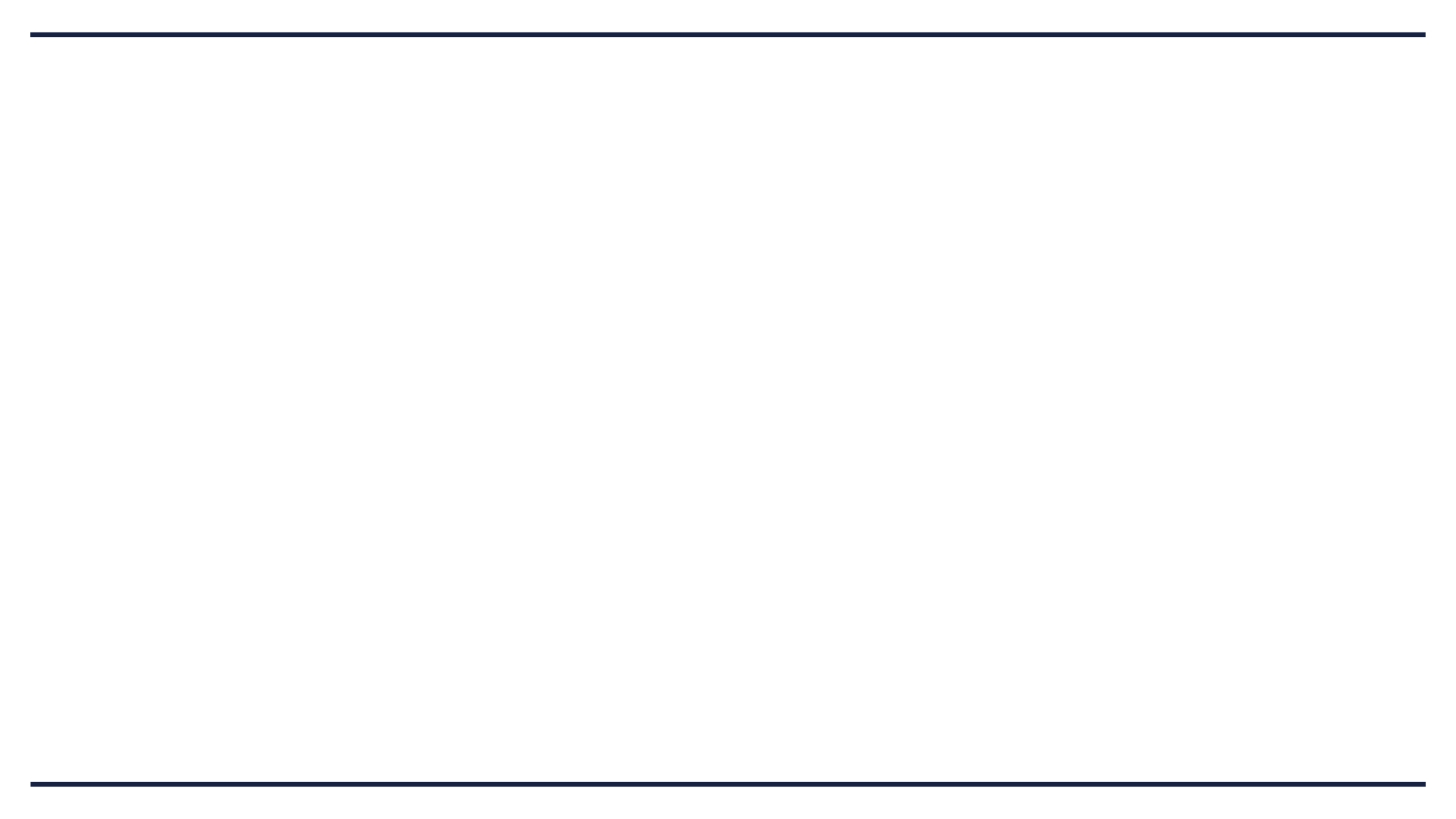 Historical Factors? Persistent Poverty
Islam, Minier, & Ziliak (2015)
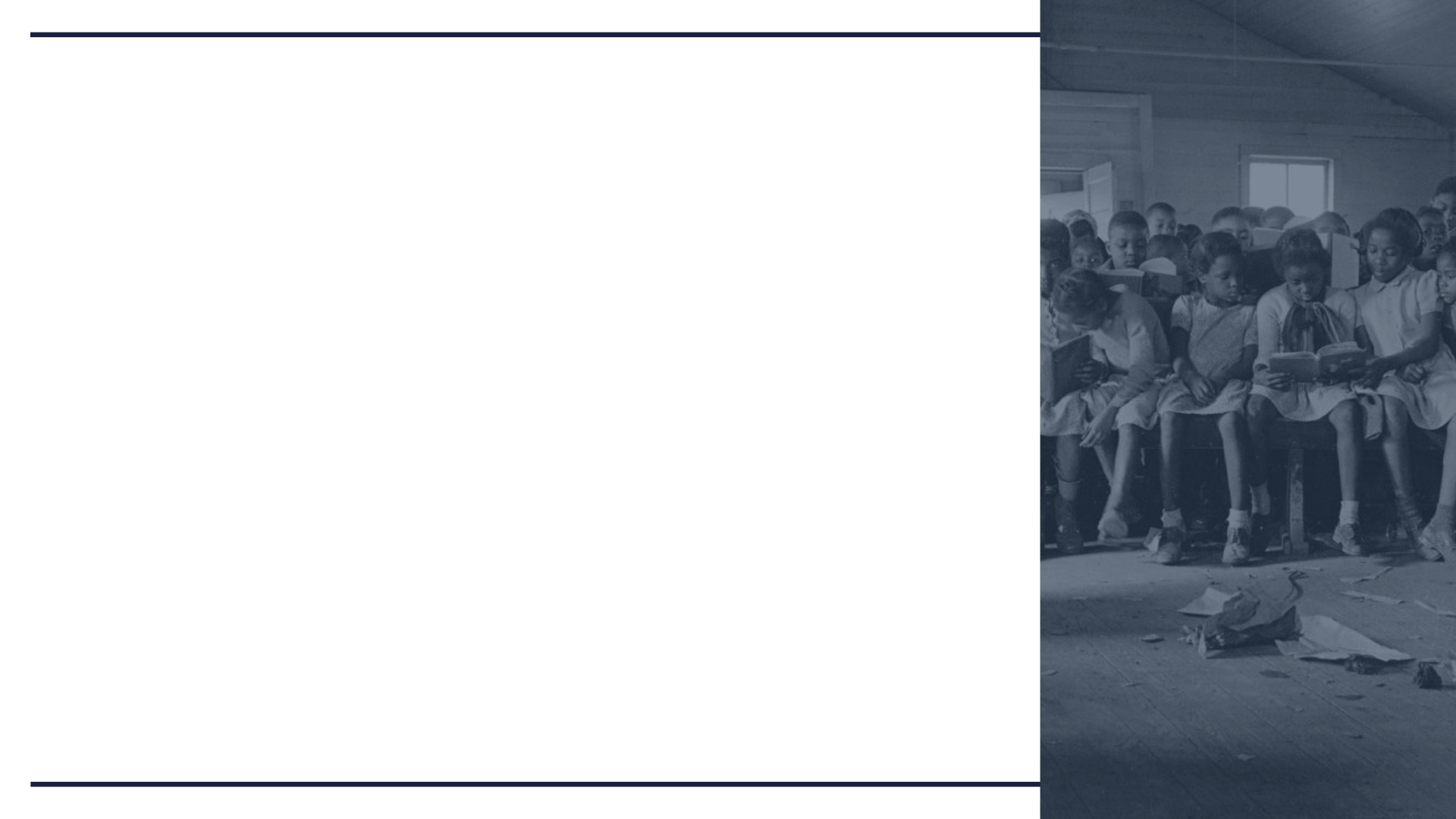 Longer-term historical factors?
Features associated with historical racial segregation may represent important, understudied factors

Inequity in local-level policies, opportunities?

Differences in local attitudes & institutions?
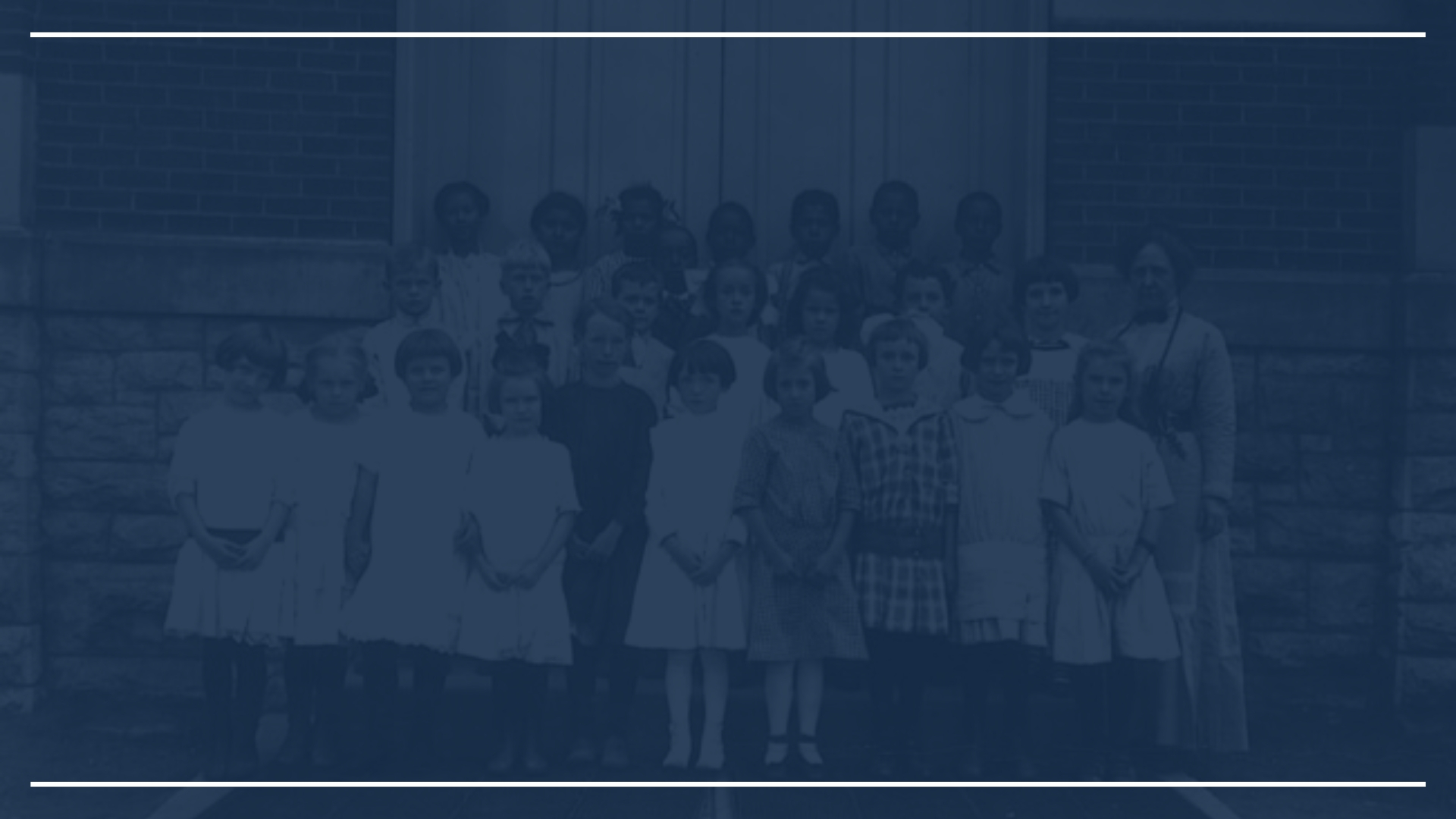 The role of historical racial segregation
Relatively new developments in digitization, geocoding facilitate examination

Logan & Parman (2017): segregation was high in southern, urban areas; increased dramatically over 1800s to 1940

Explore linkages between historical segregation & contemporary social mobility
w/ R. Andrews, M. Casey, & T. Logan
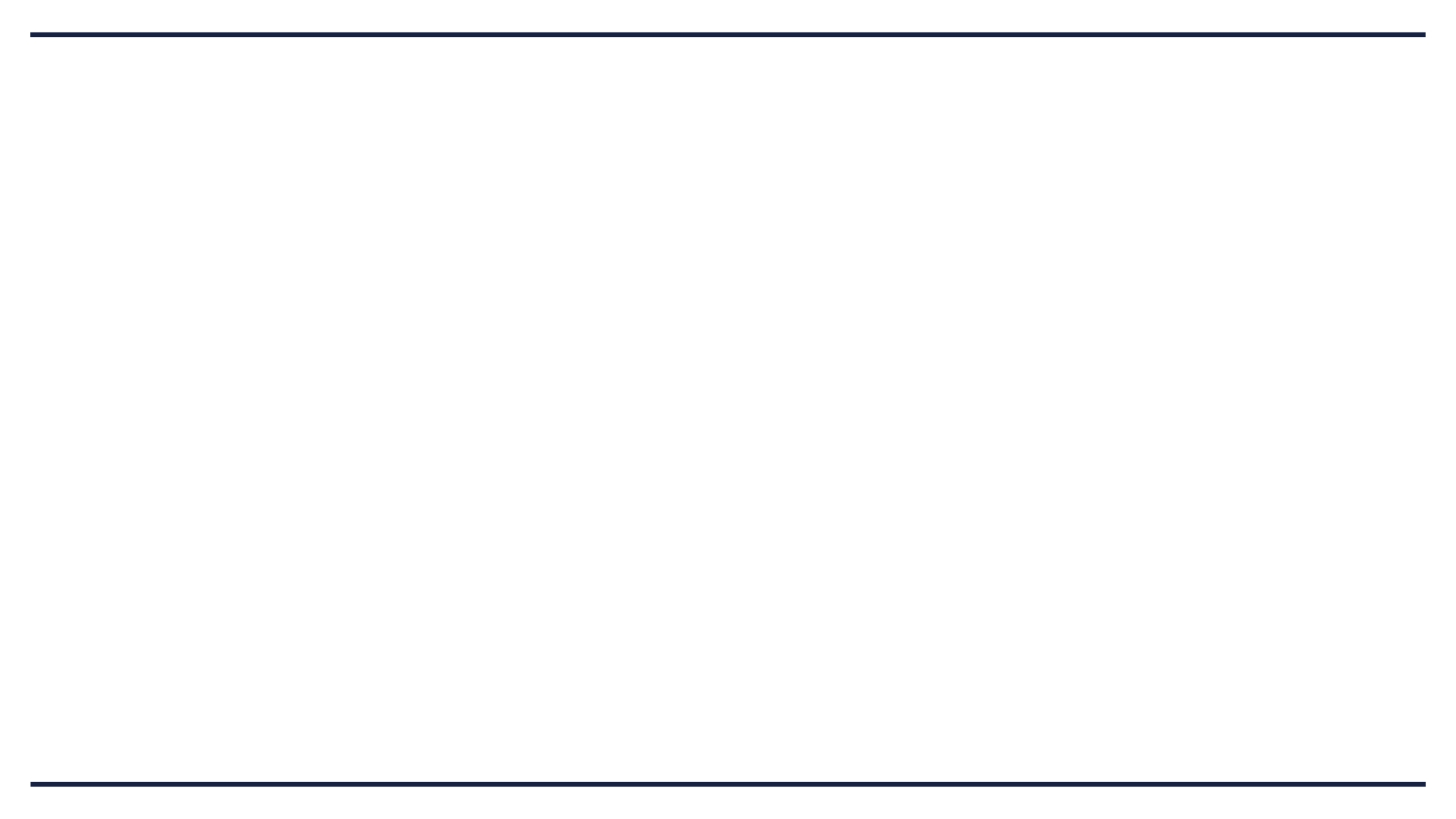 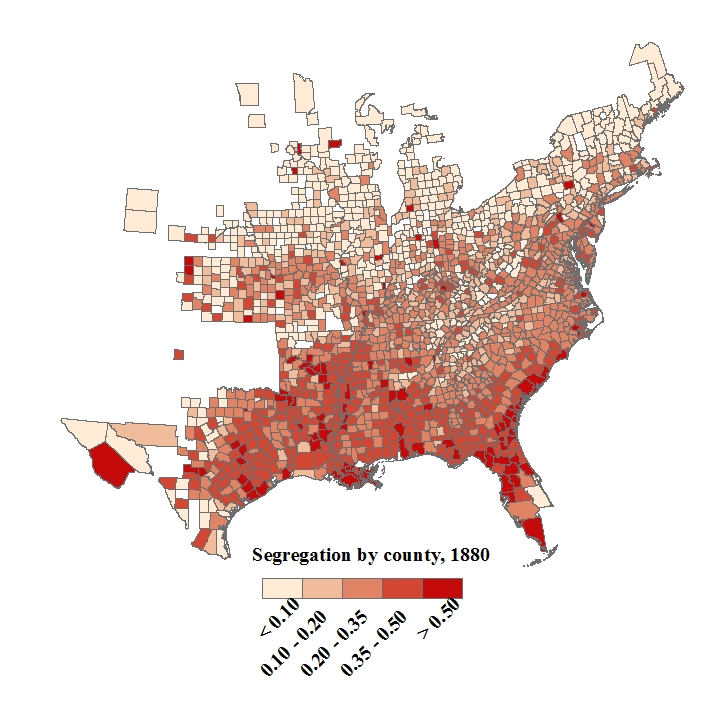 Logan & Parman (2017)
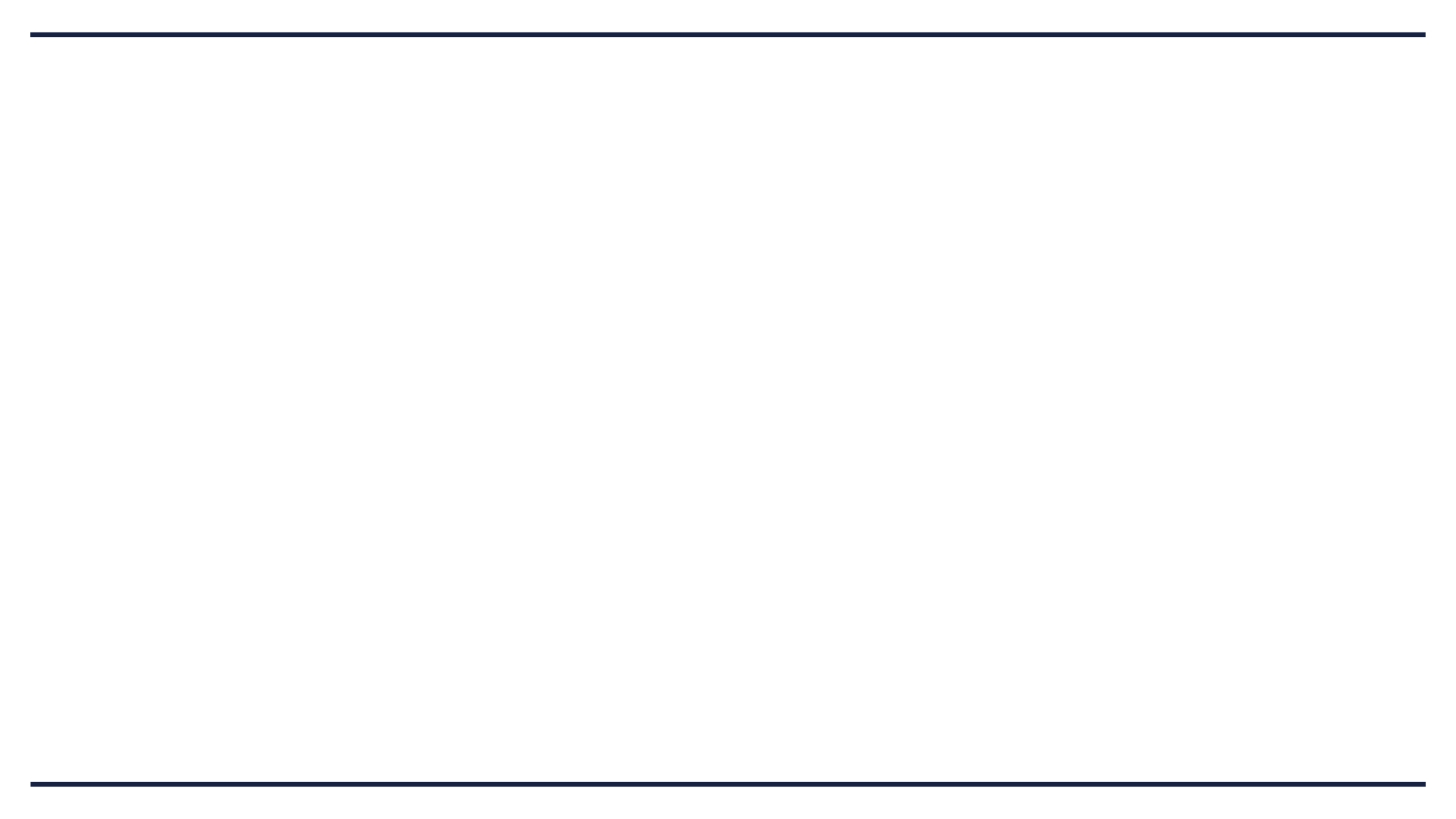 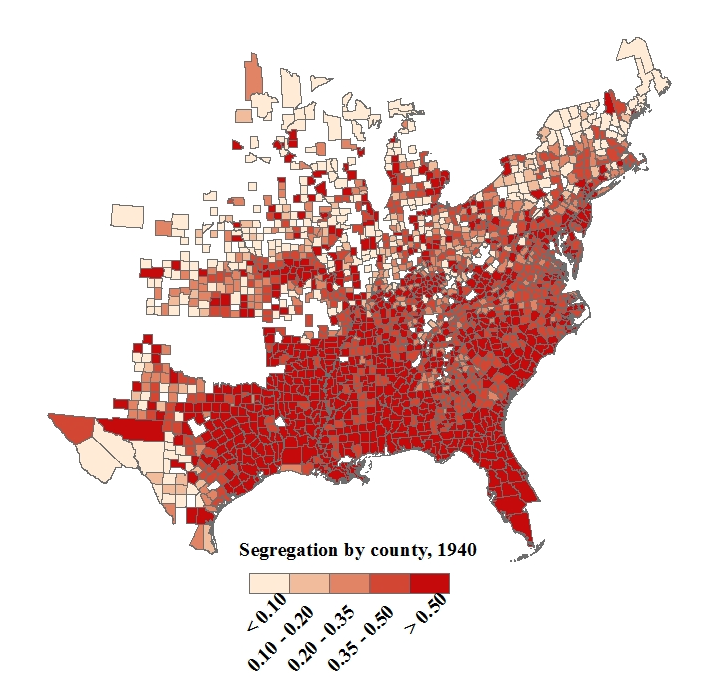 Logan & Parman (2017)
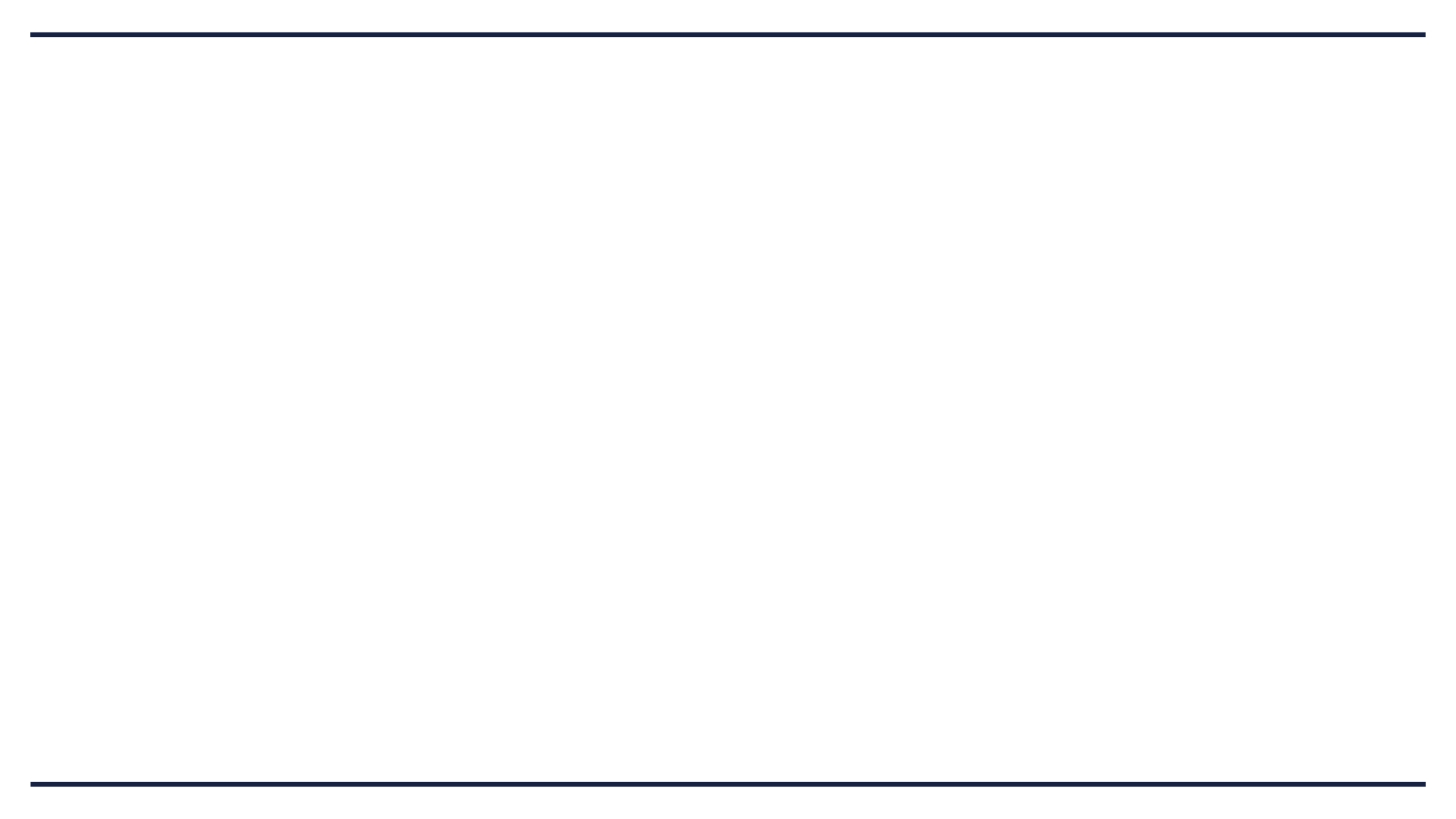 Mobility & segregation
Historical racial segregation may
proxy for attitudes, social codes (Acharya et al. 2016; Dell 2010)
limit economic progress of disadvantaged groups

Historical segregation + related measures may be omitted factors

Including such measures could add to understanding of how economic status is transmitted
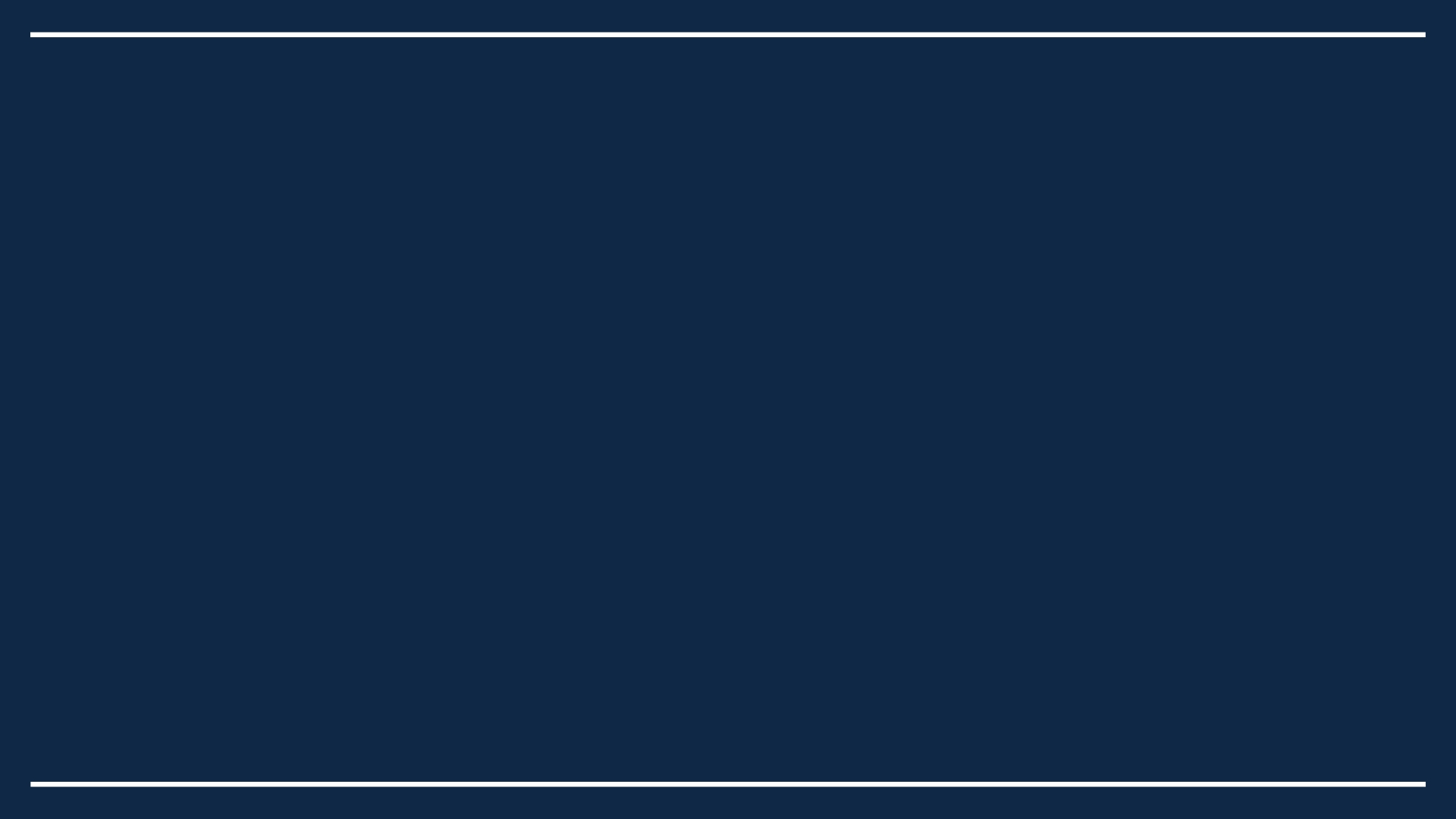 Location Matters (Andrews et al. 2017)
We find that higher local historical segregation is associated with lowered intergenerational social mobility

Institutional features & racial policies of late 19th, early 20th century could shape current-day inequality 

Suggests inequality is more deeply entrenched than generally discussed
more robust policies to mitigate these gaps
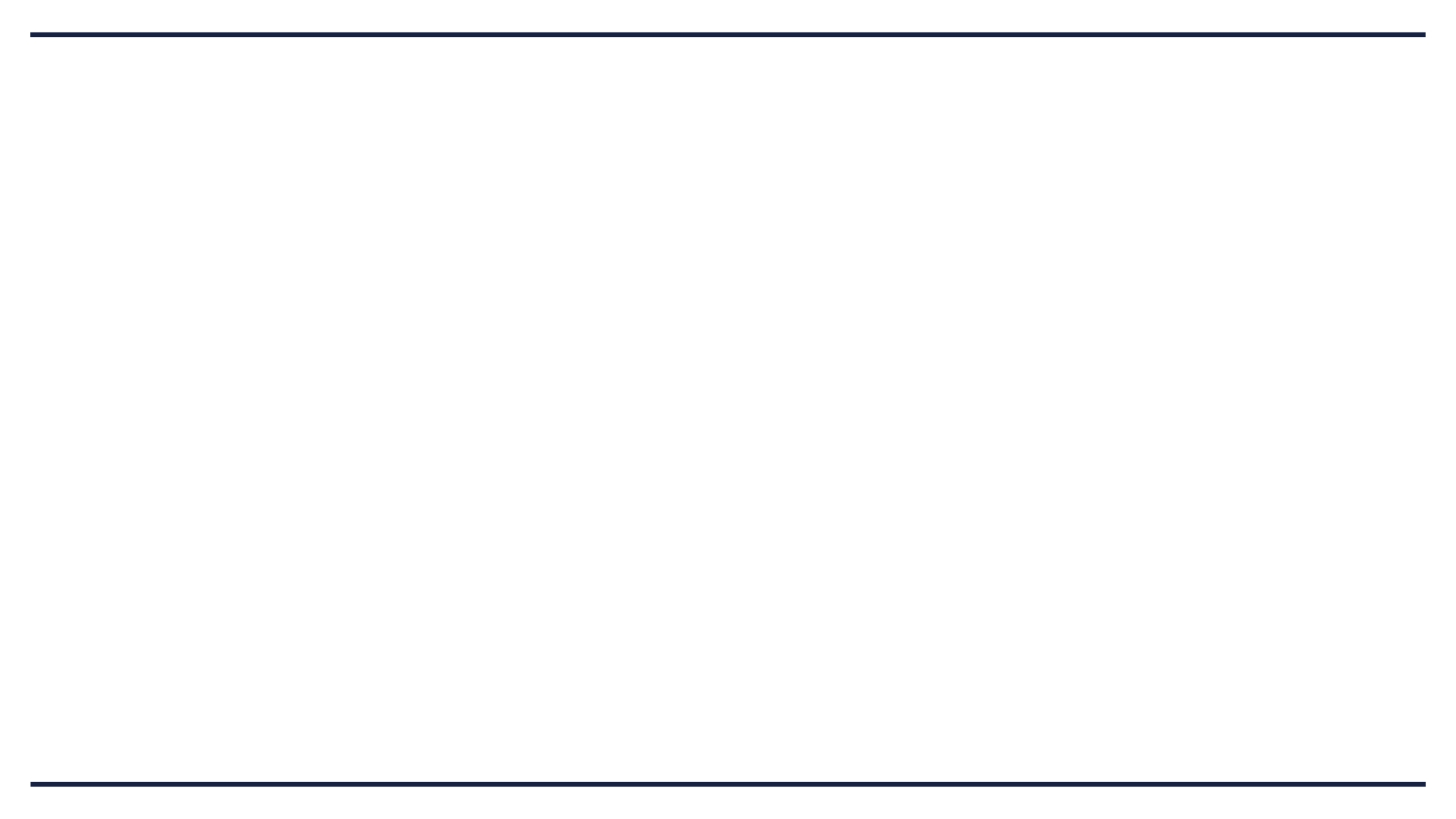 Mechanisms impacting social mobility
Our work + other recent work (e.g. Rothbaum 2016; Islam et al. 2015) considers the role of sorting, historical factors as drivers of mobility & inequality

Future work (w/ M. Casey): how do ”contemporary” neighborhood economic conditions during childhood shape adult social mobility outcomes?
By neighborhood type
By race
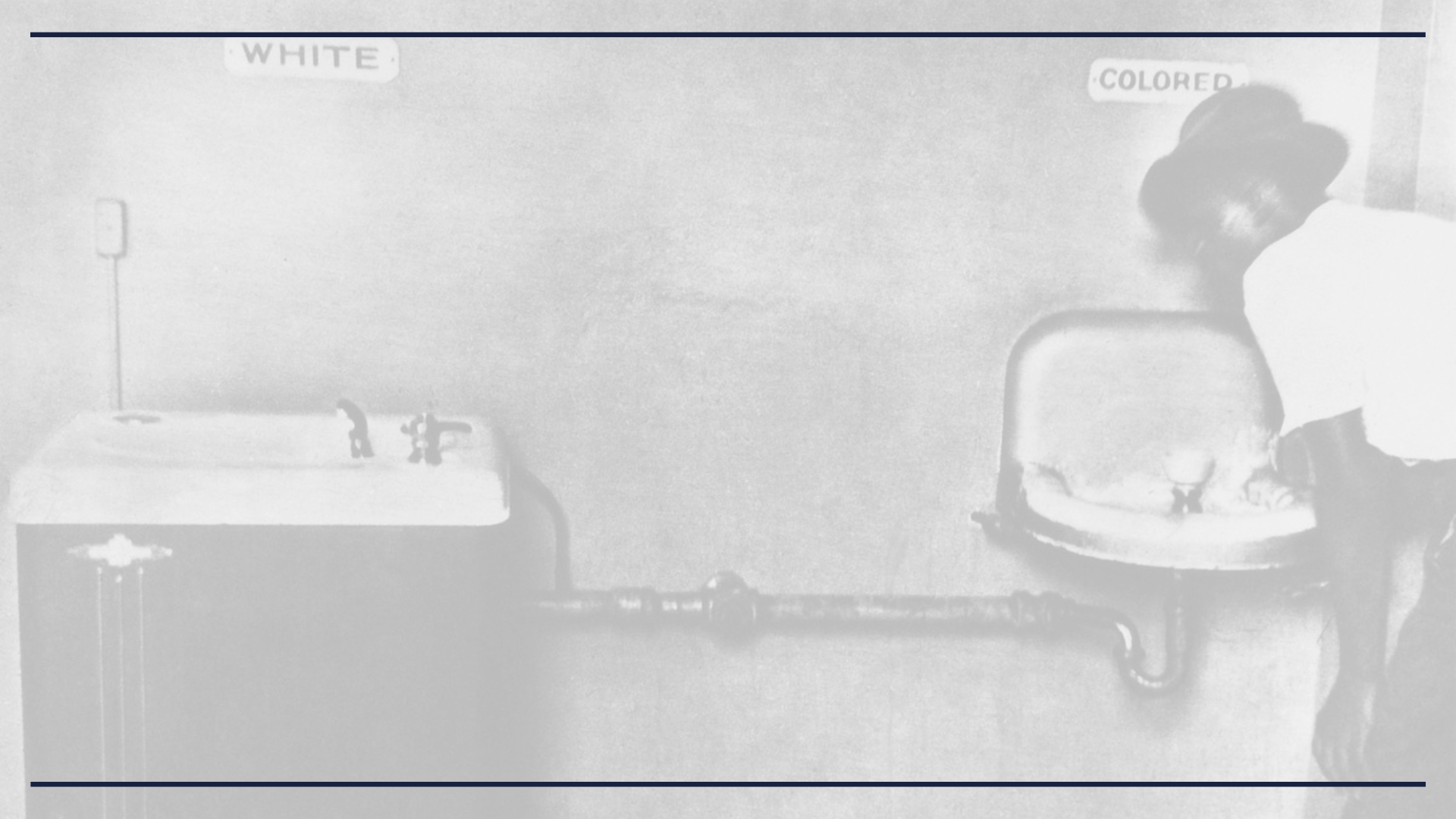 Discussion & Conclusion
What role do historical factors – attitudes and investments – play in observed mobility outcomes today?

How do contemporary neighborhood dynamics during childhood shape social mobility outcomes?

We need to understand & discuss mechanisms
do local attitudes shape investments?
investments in: education & educational opportunities, labor market opportunities, social safety net, neighborhood conditions

CRISMA has an important role to play here
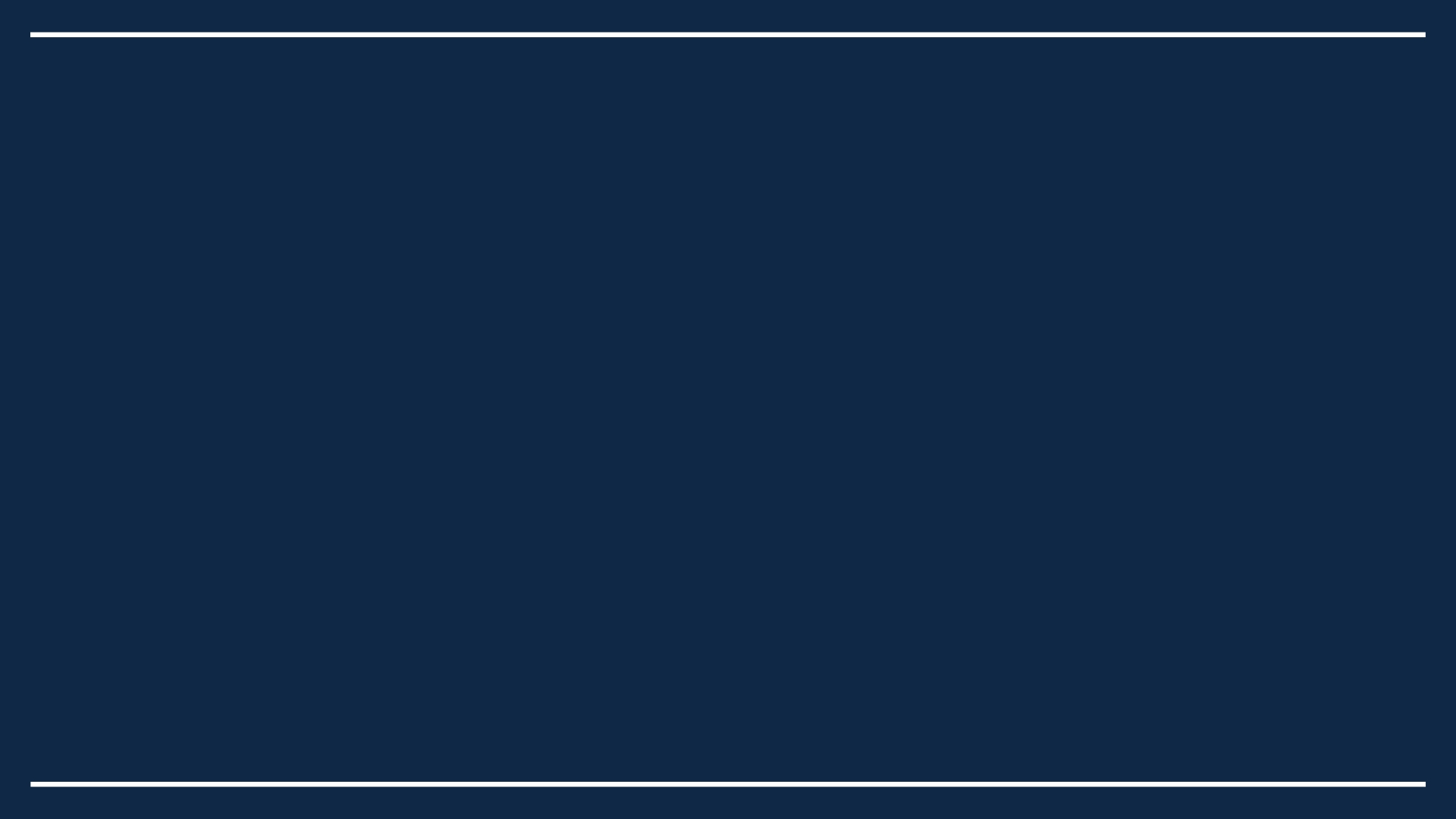 Thank You
Please share comments & ideas


hardy@american.edu
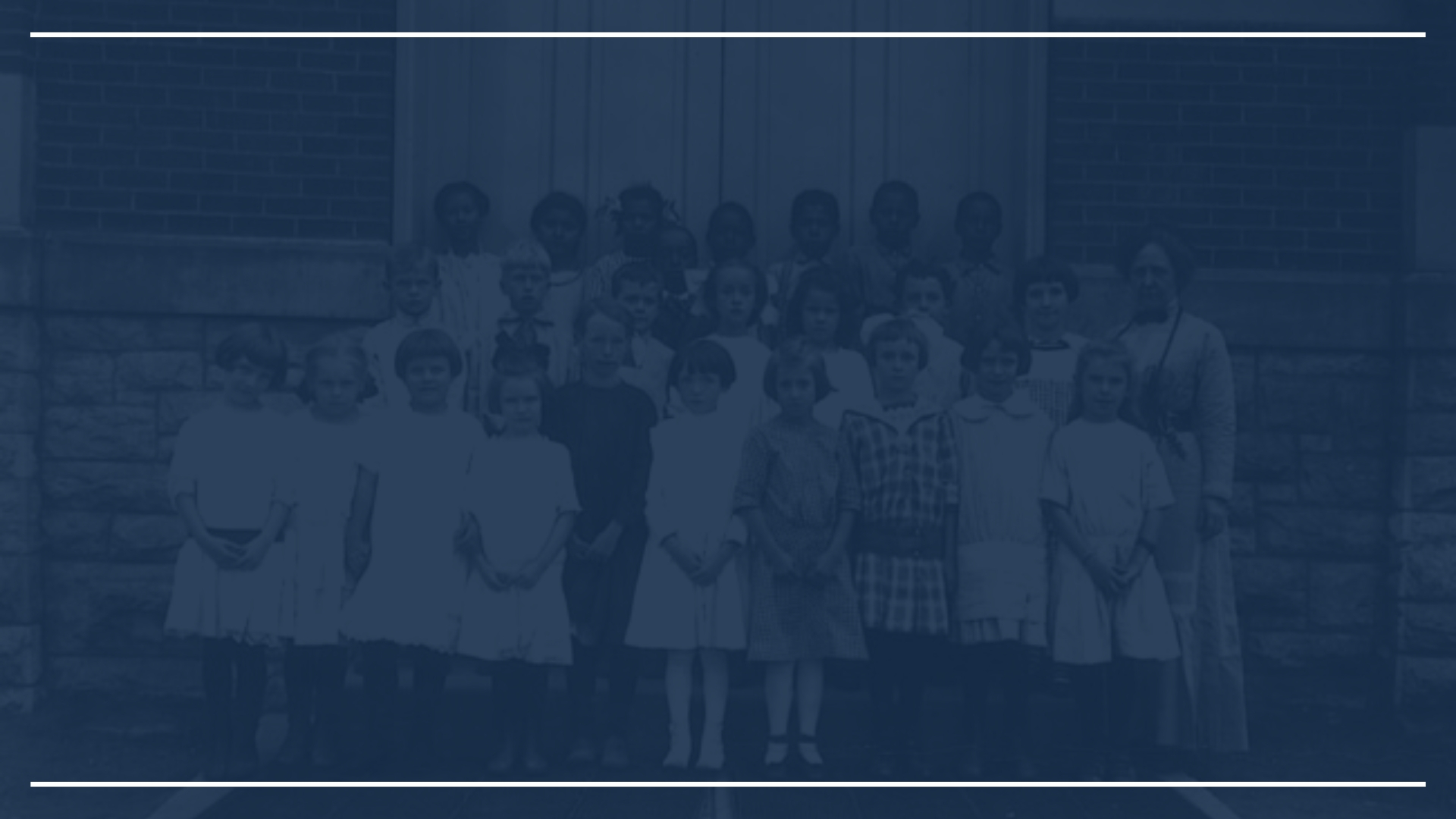 Appendix Slides
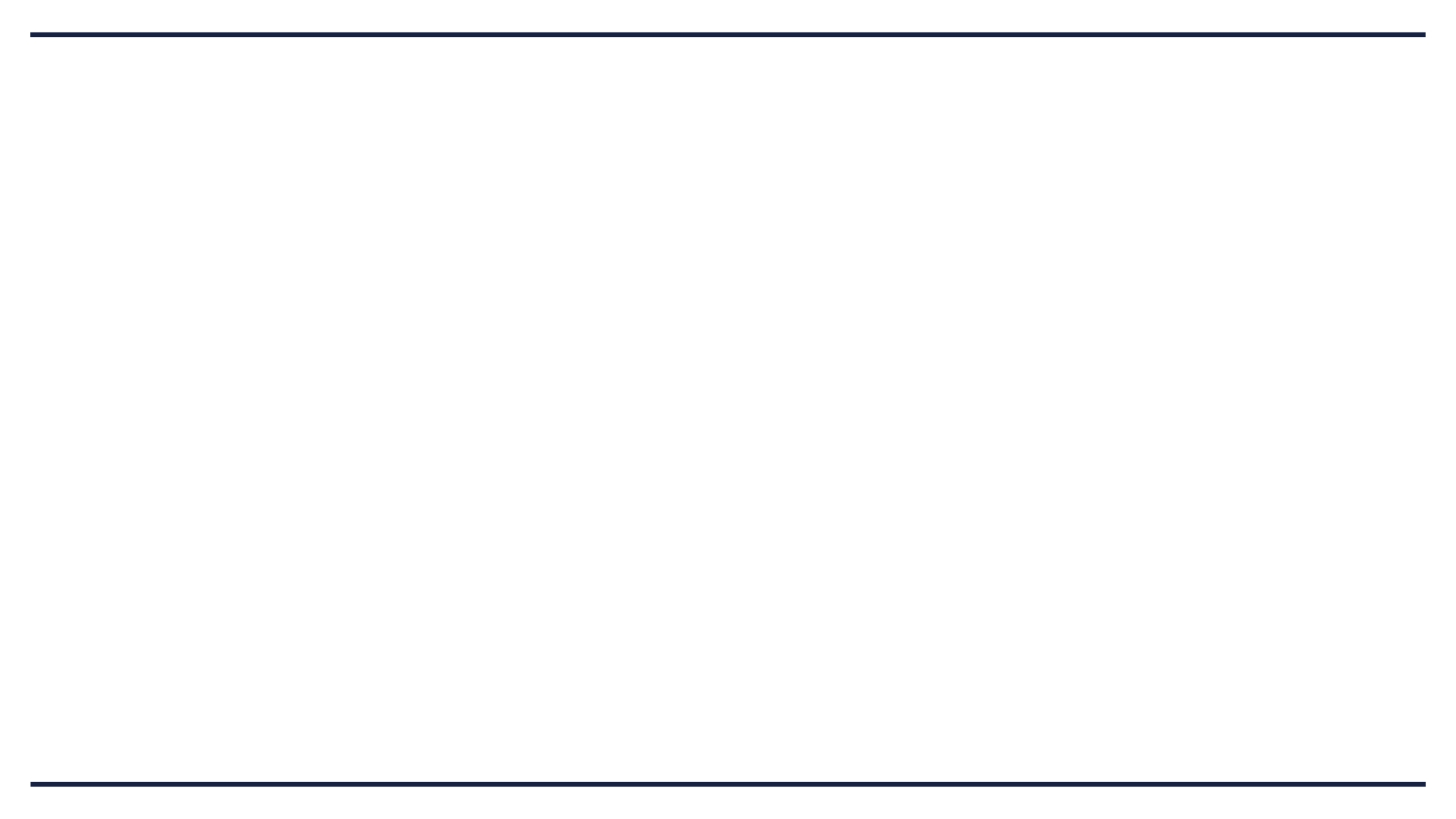 Segregation & neighborhood quality
Broad social science literature on segregation & socioeconomic outcomes 
Largely focused on inequality in urban areas
Higher segregation is associated with differences in school quality, services, & neighborhood quality 

e.g. Cutler & Glaeser (1997); Wilson (1987); Massey & Denton (1993); Sampson (2012) ; Sharkey (2013)
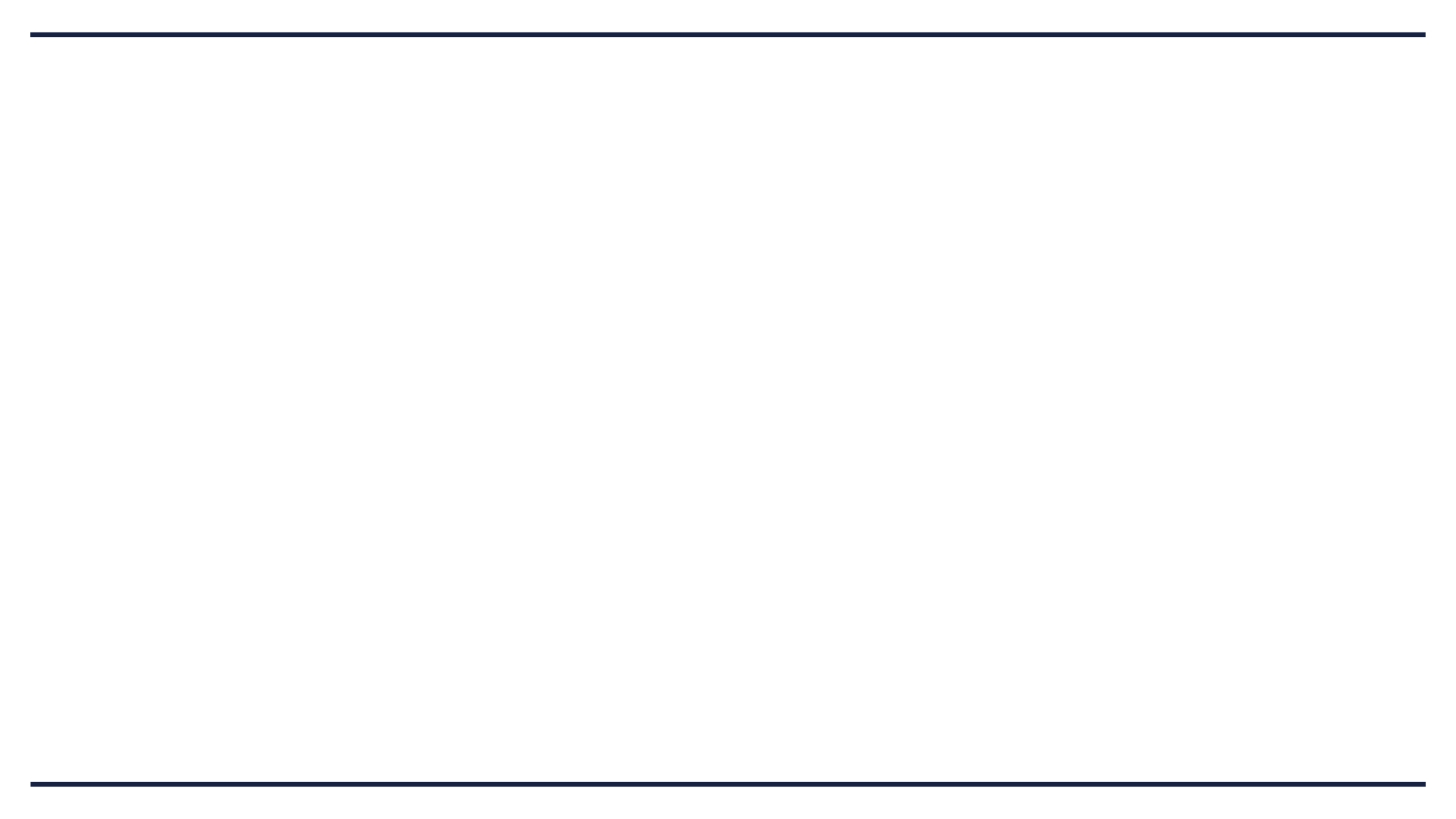 Neighbor based segregation measure (Logan and Parman 2018)
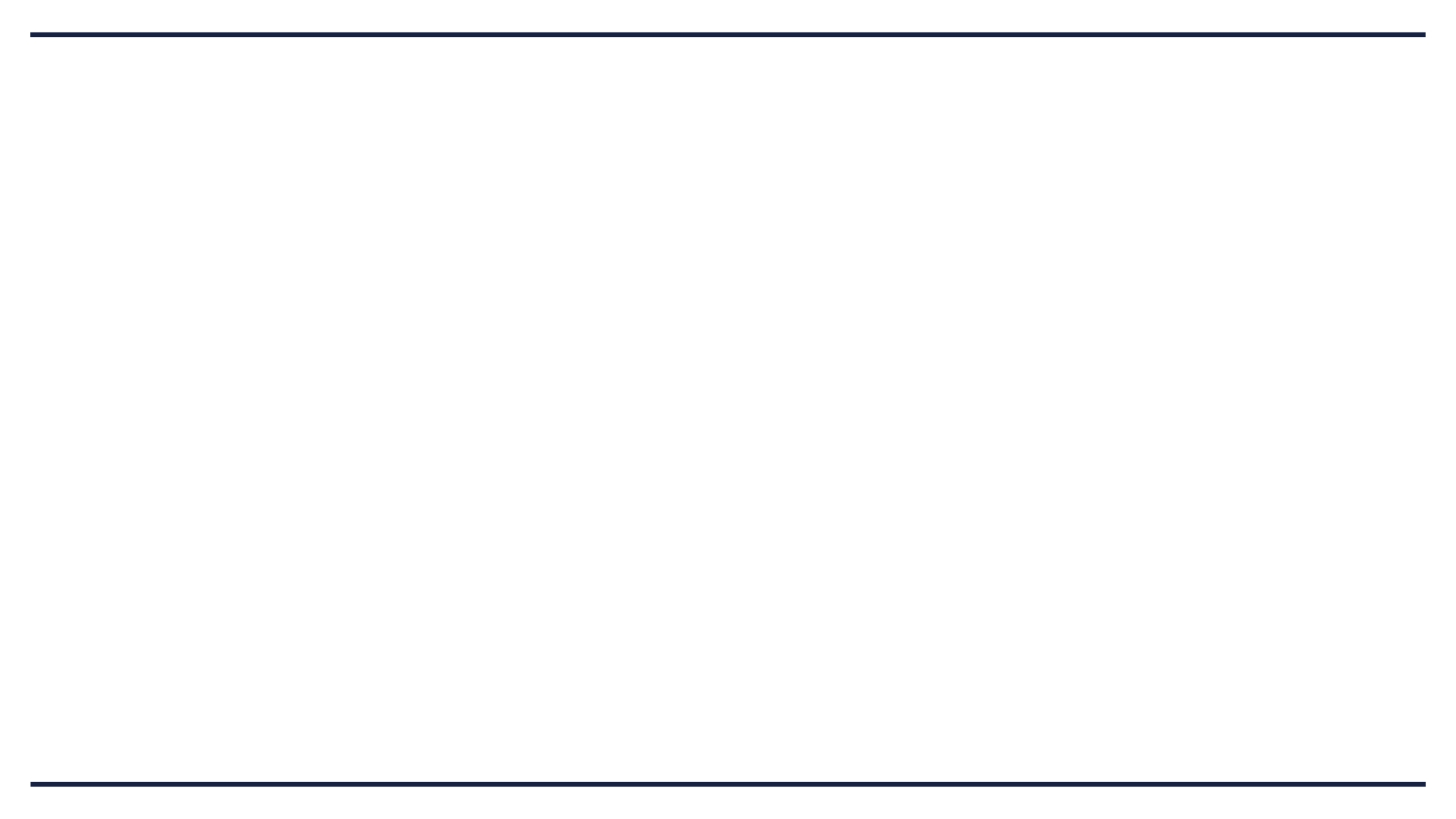 Dissimilarity Index
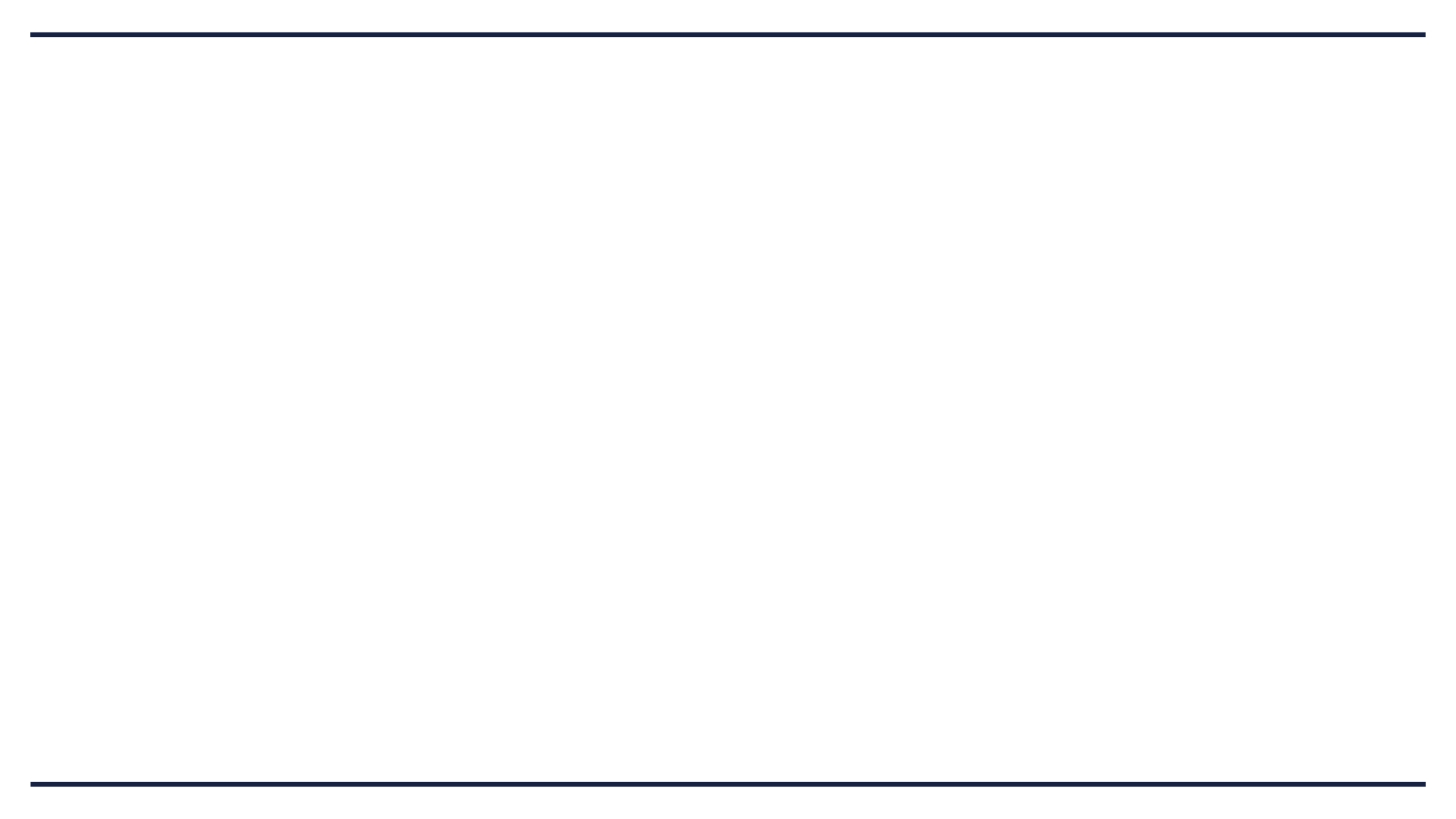 Isolation Index
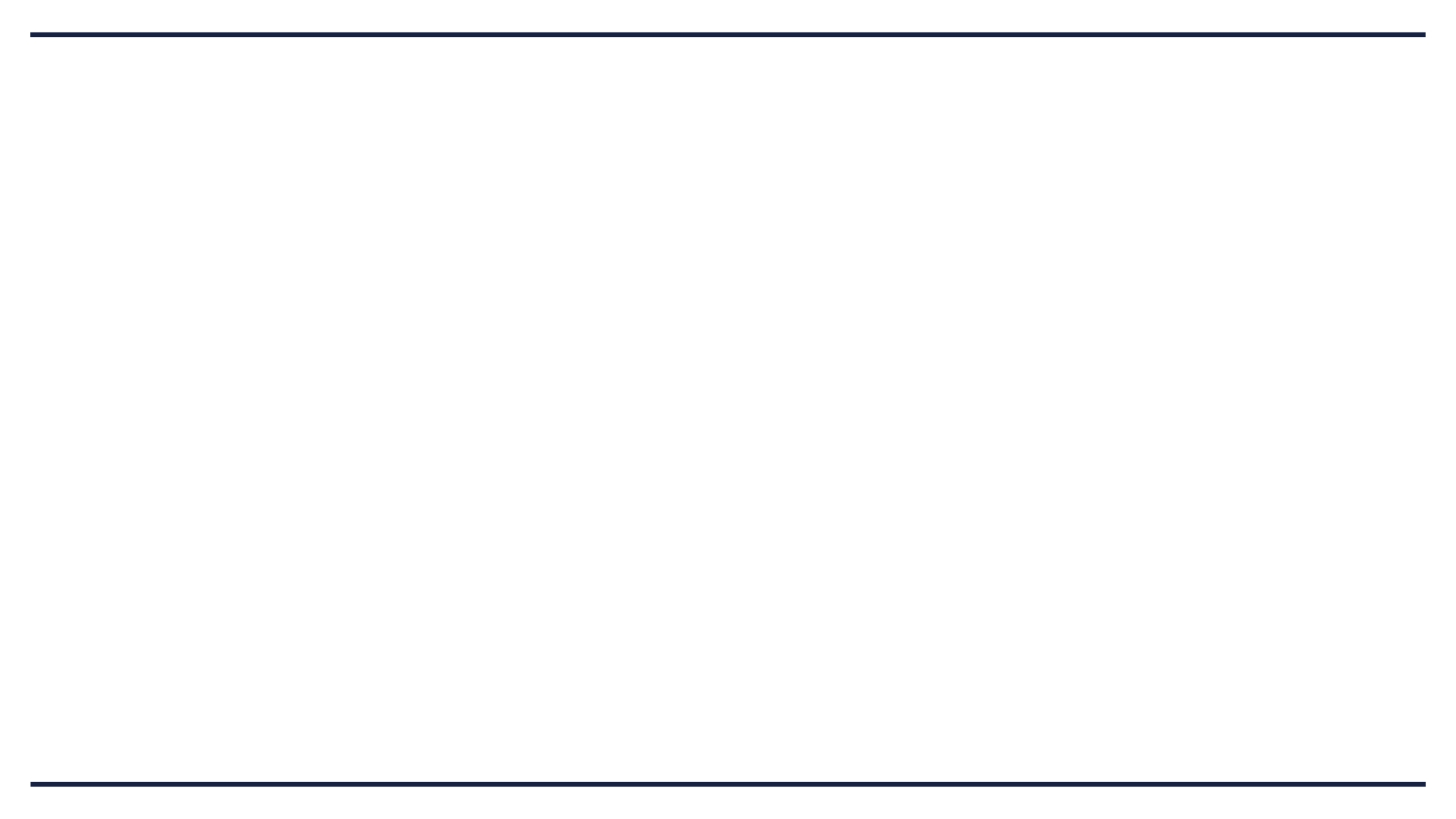 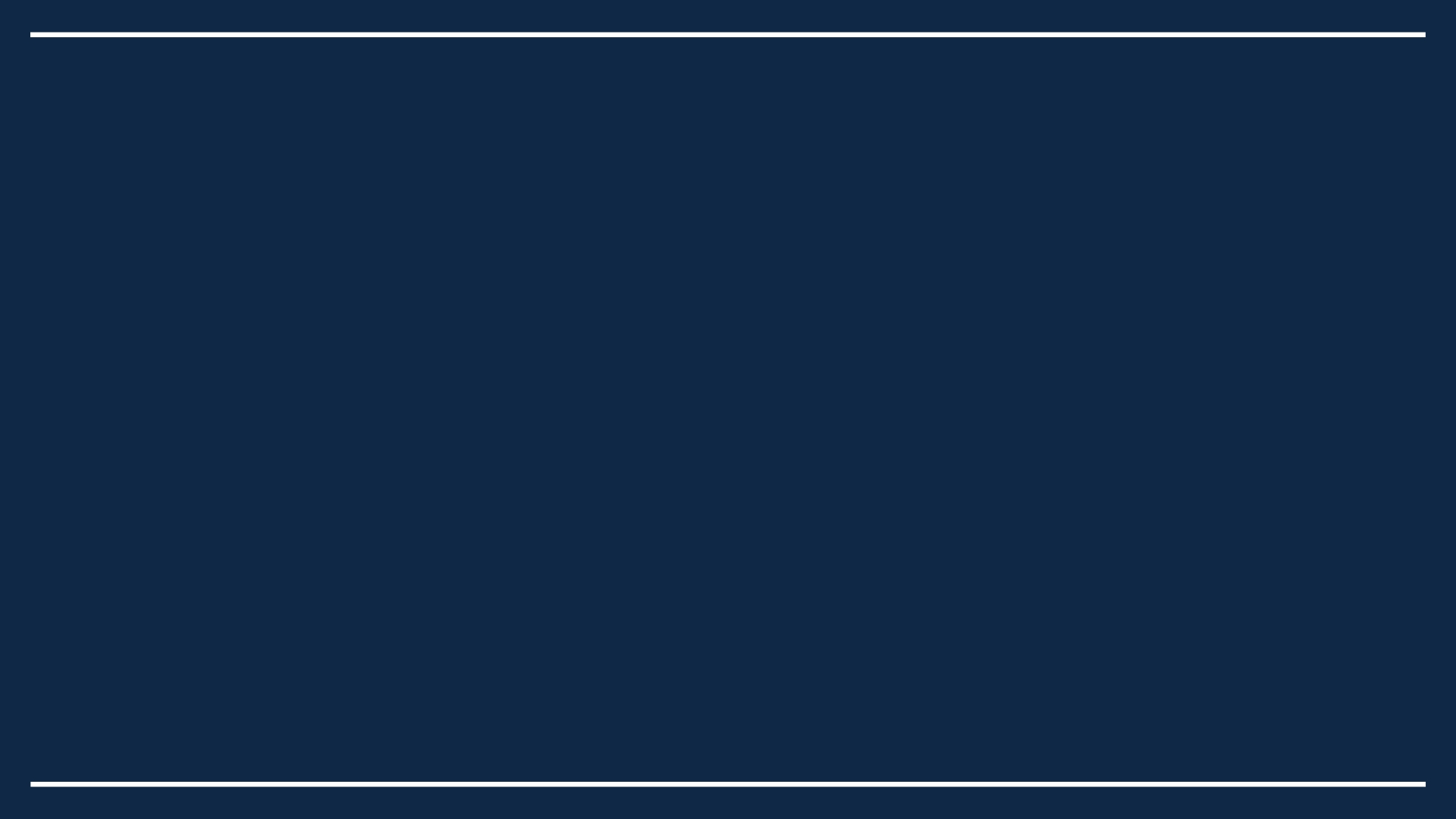